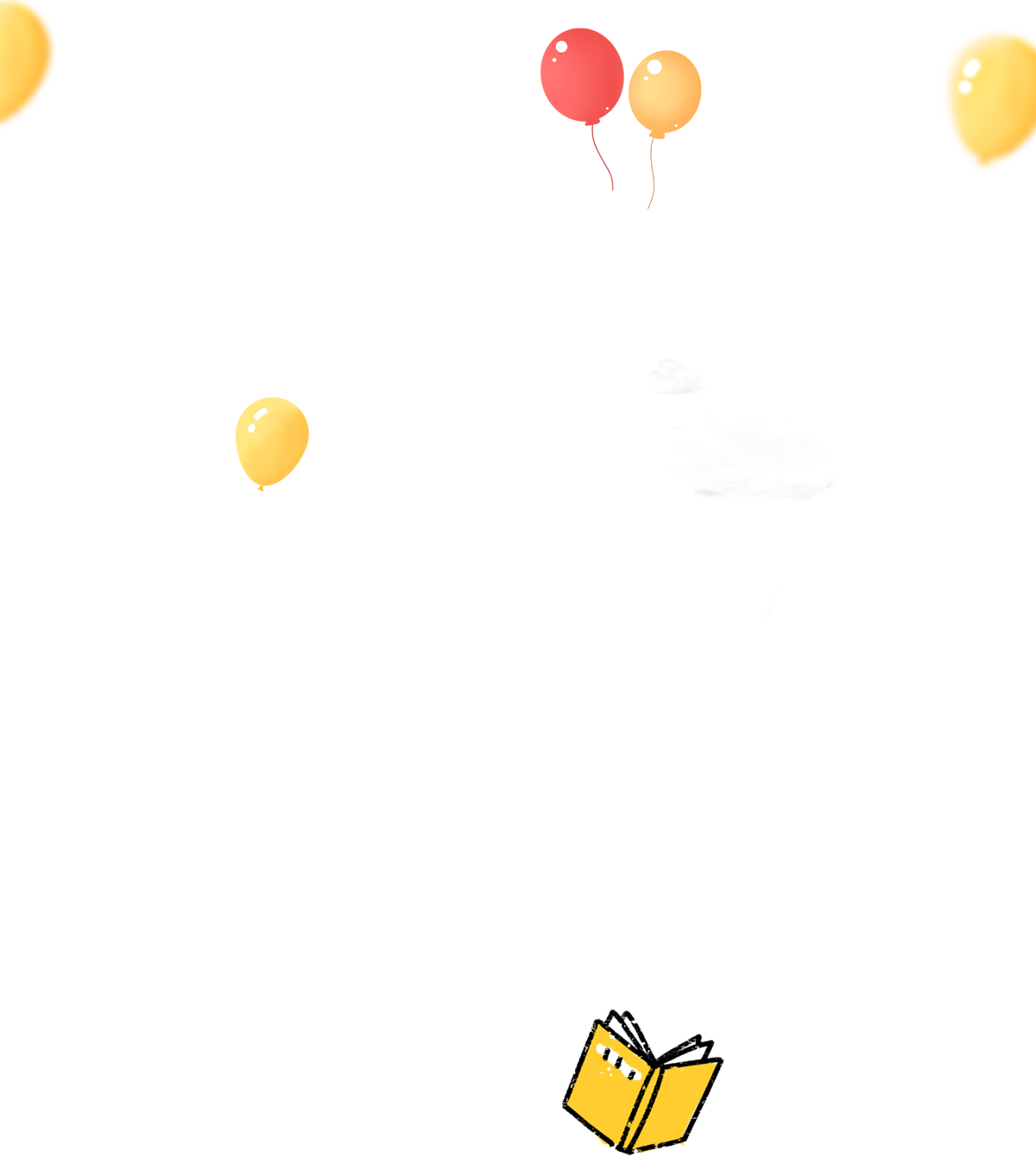 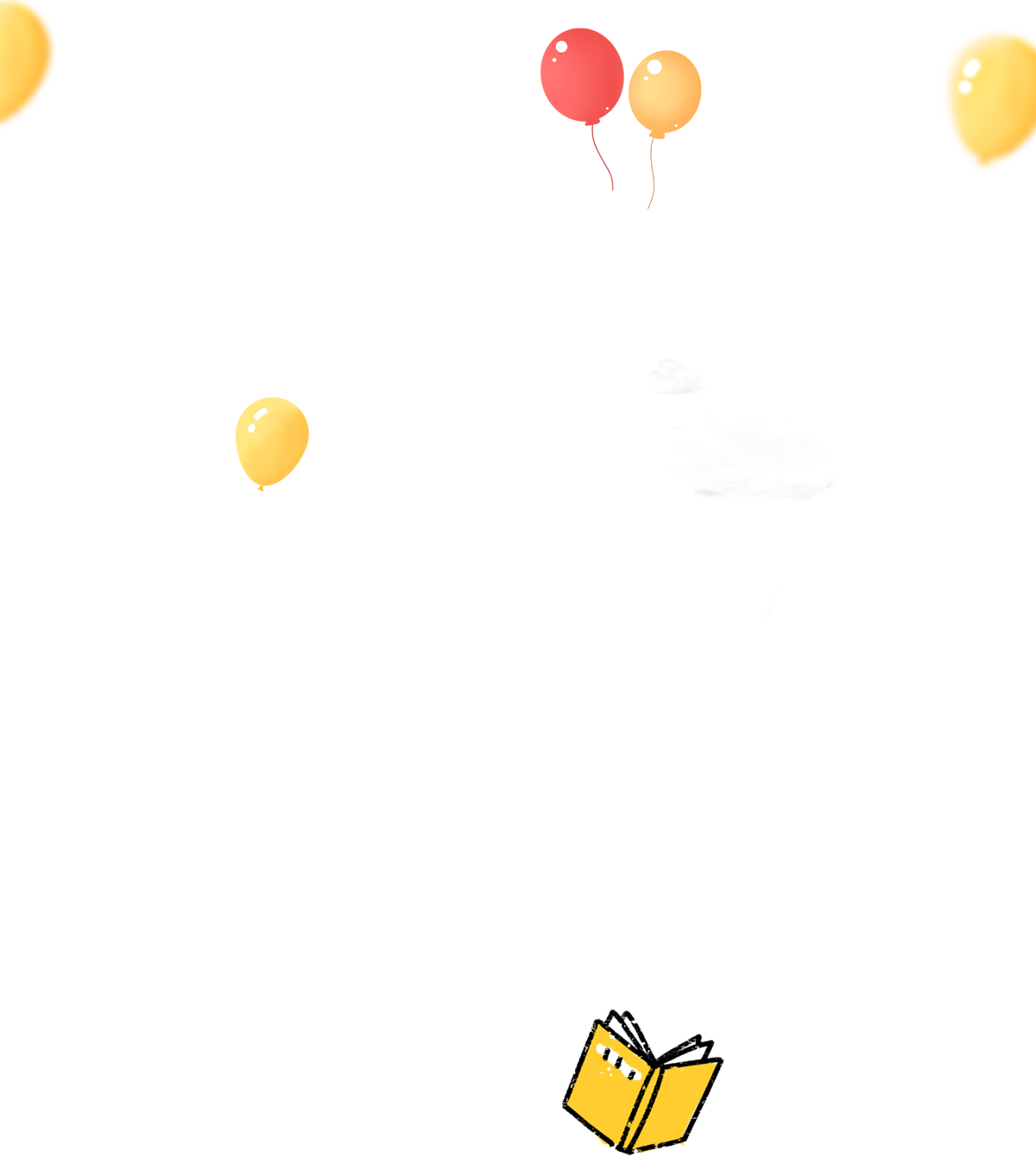 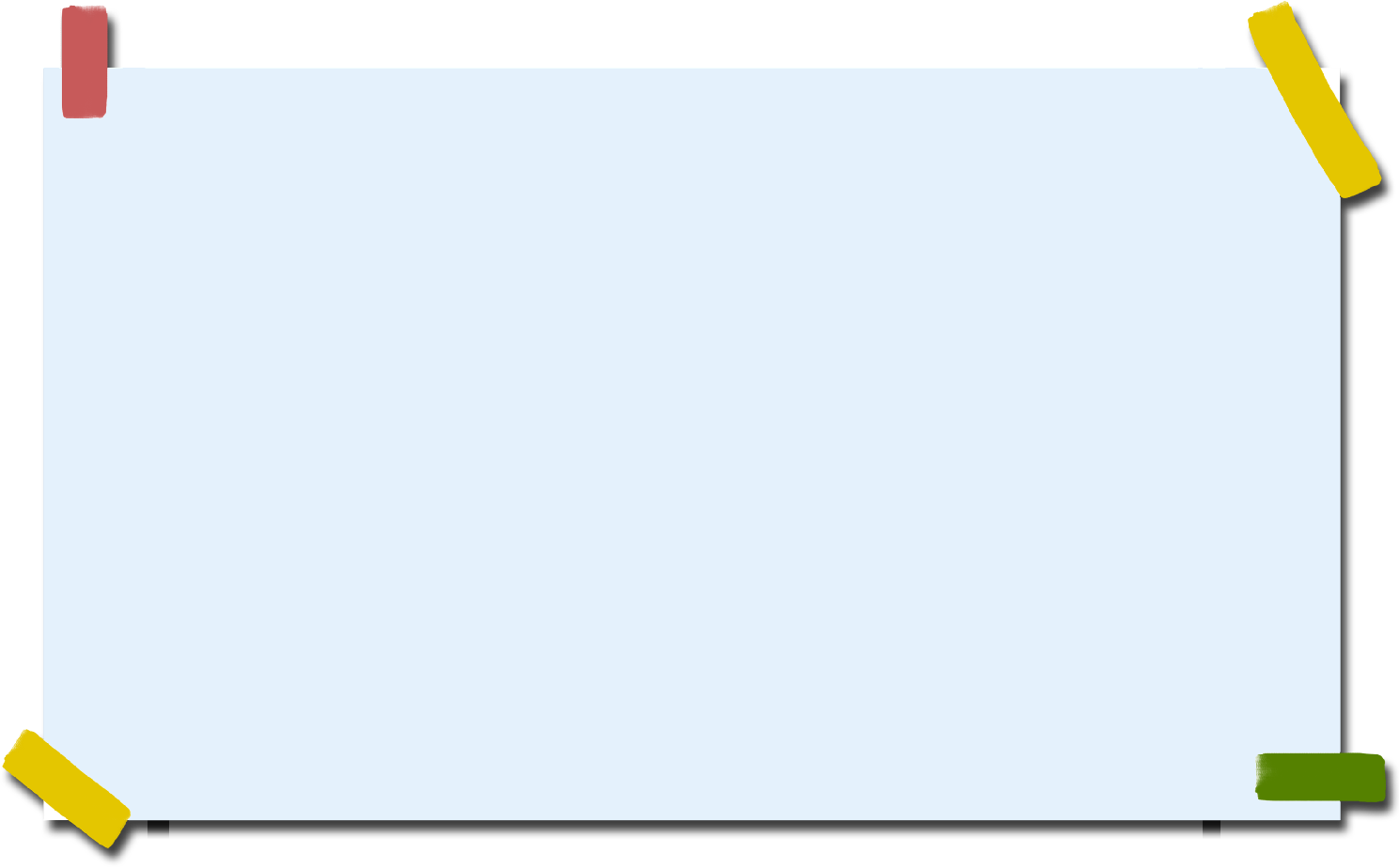 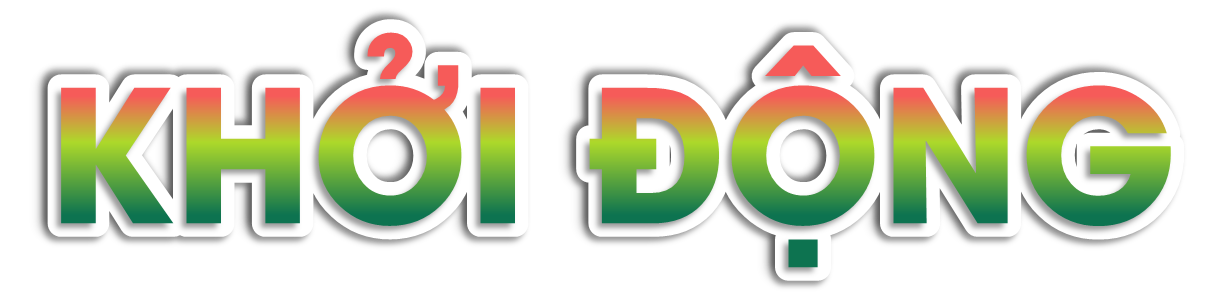 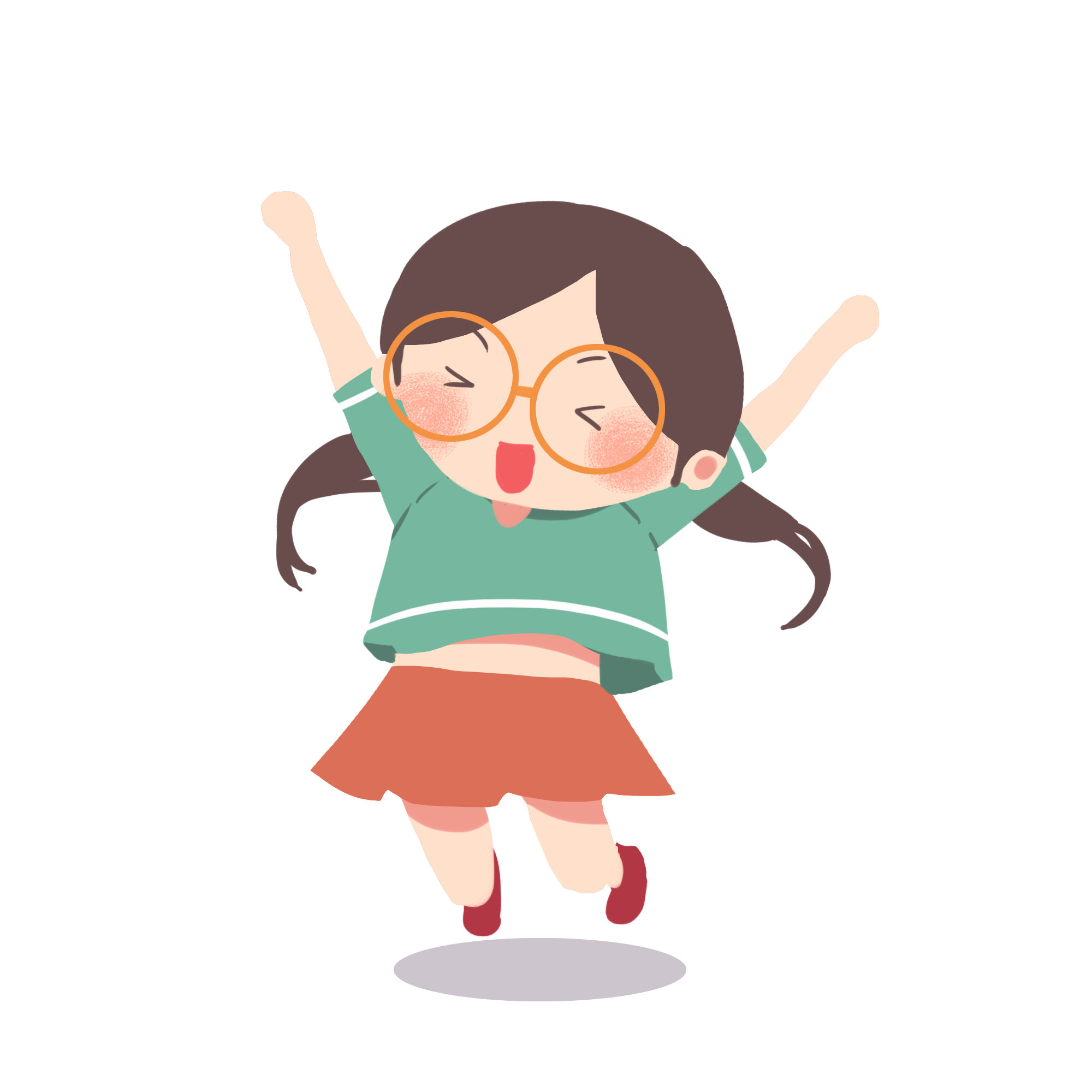 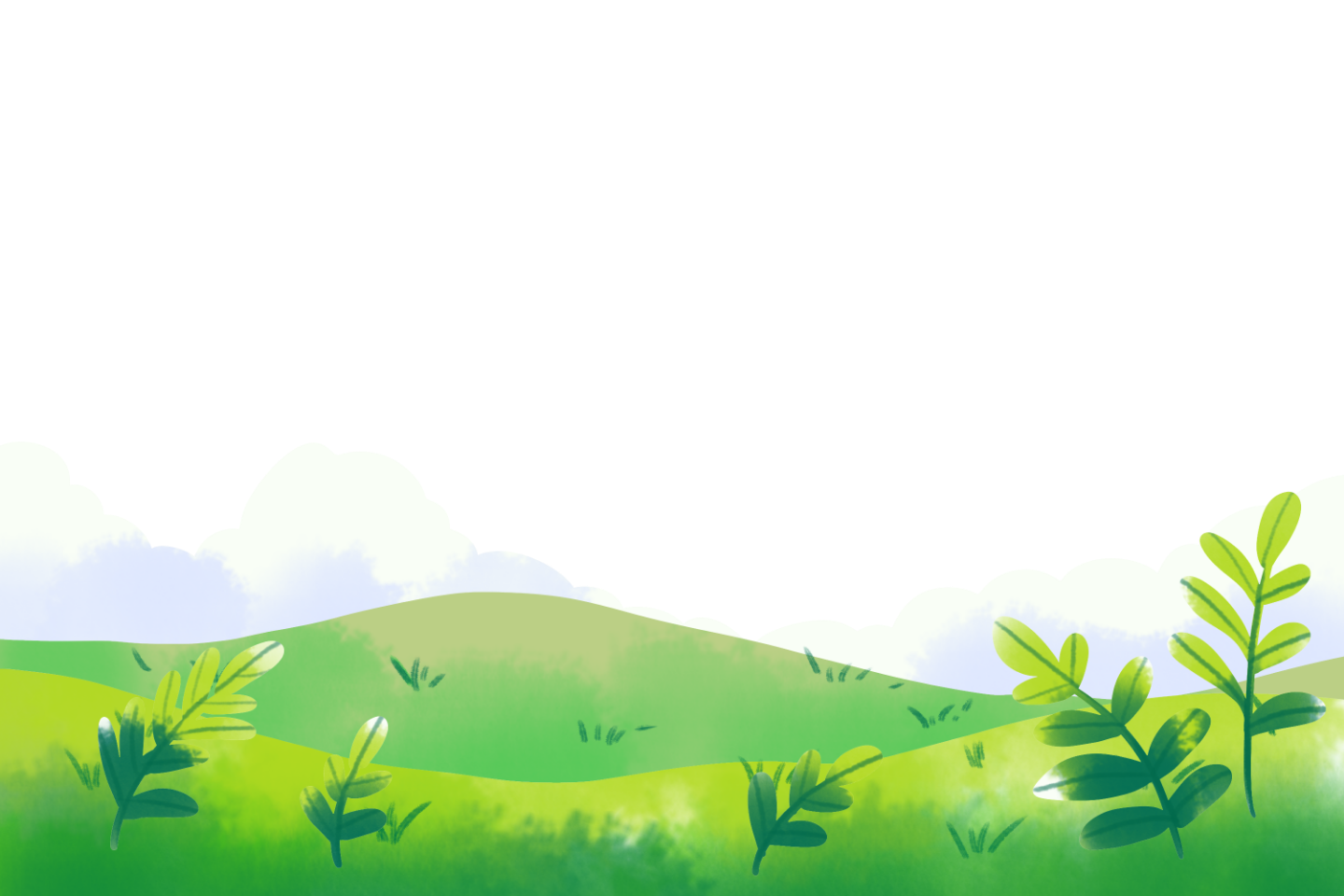 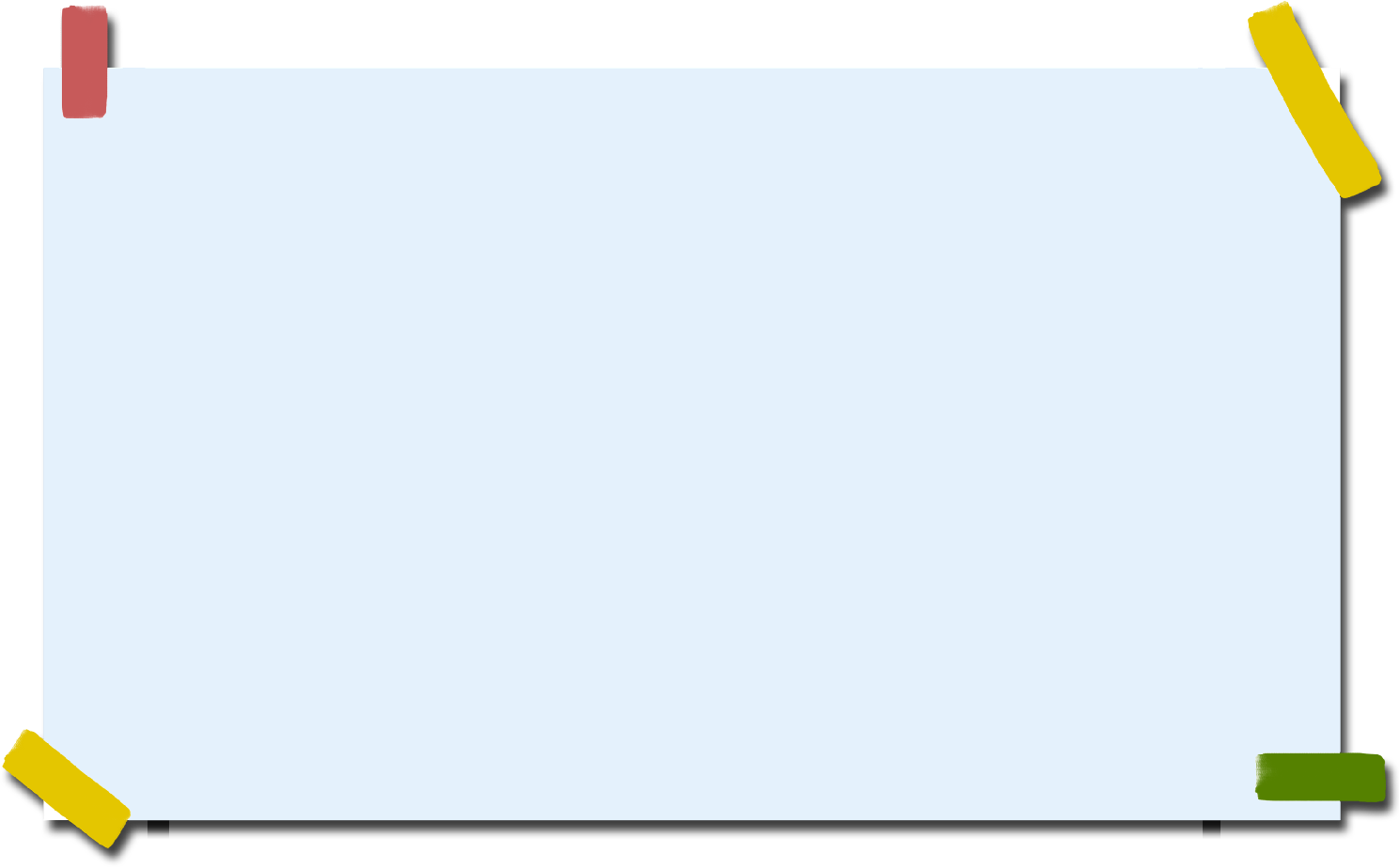 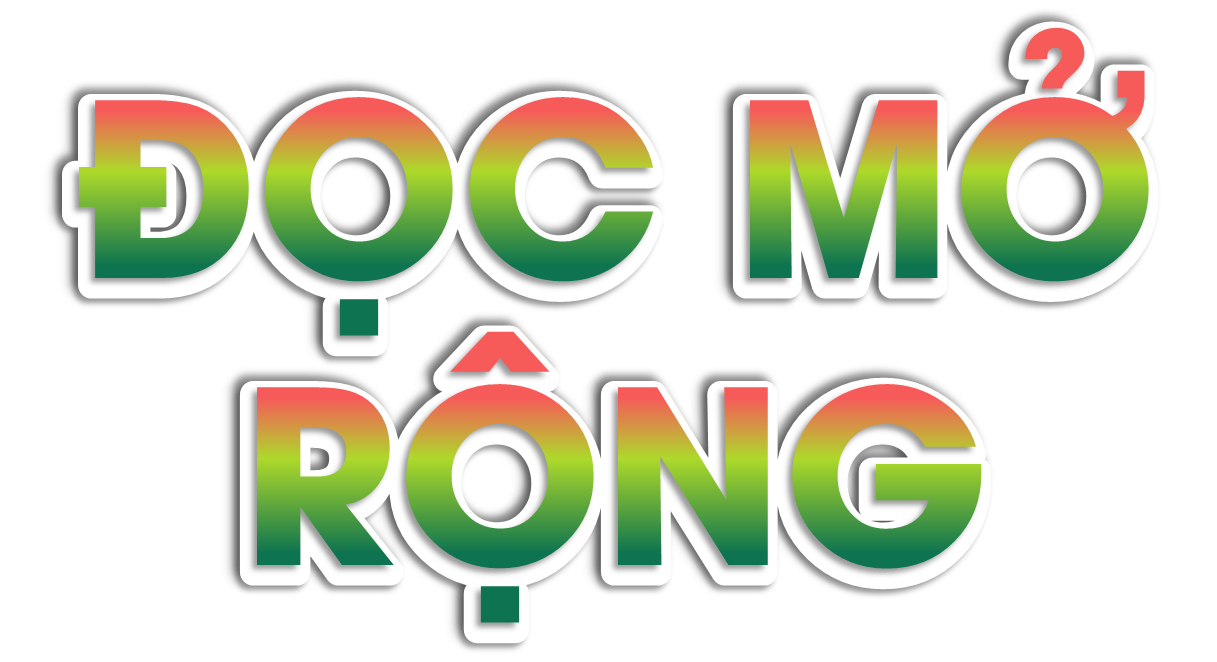 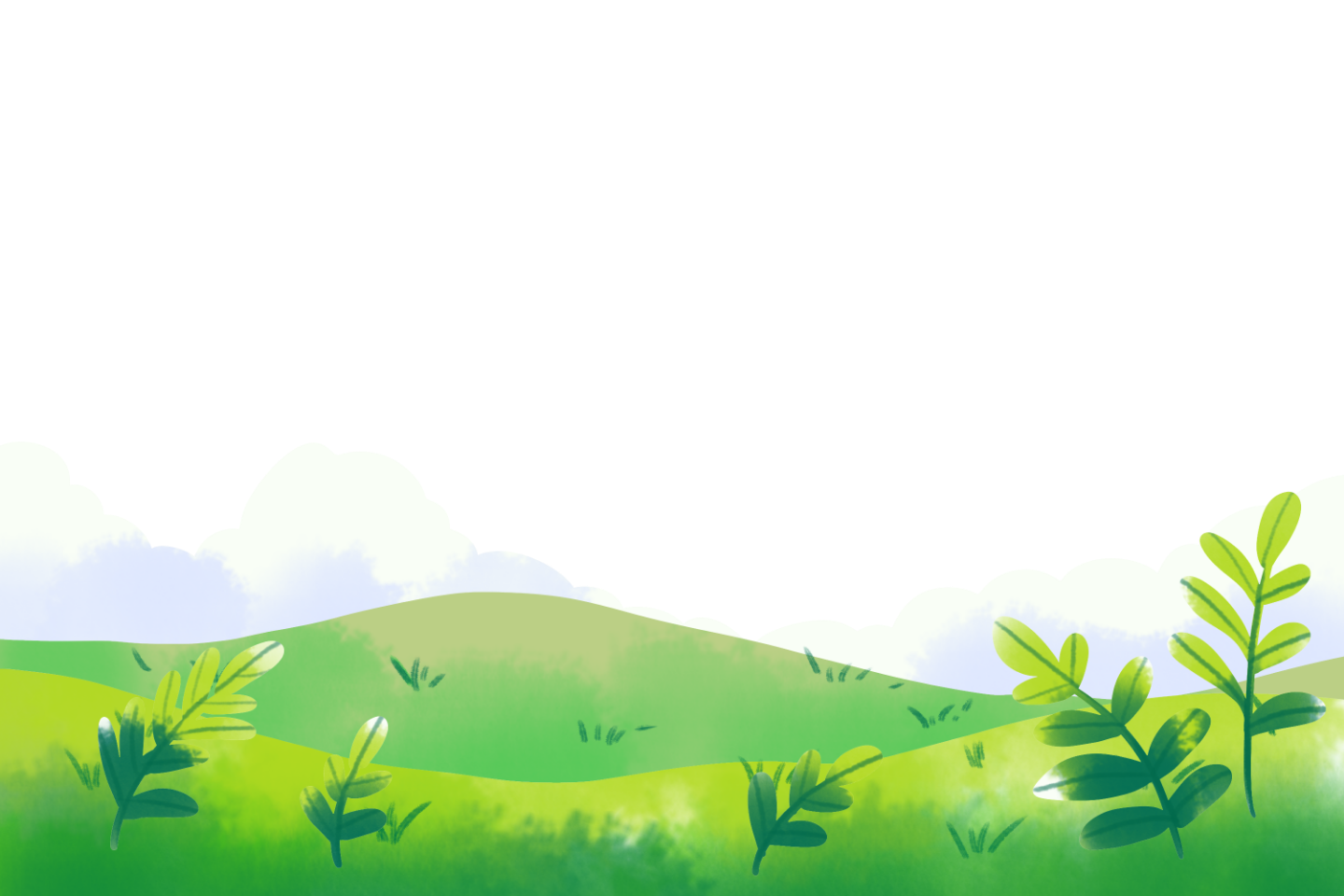 [Speaker Notes: Trong mỗi gia đình, người mẹ thường là người vất vả nhất, luôn lo toan, chăm sóc bữa ăn, giấc ngủ và mọi mặt đời sống cho các thành viên. Mẹ giúp chúng ta cảm thấy cuộc sống đẹp hơn. Trong tiết học ngày hôm nay các em sẽ đọc thêm một số bài thơ thể hiện vẻ đẹp cuộc sống.]